лекція на тему: «Стратегії та тактики Переговорів у соціальній сфері»
Кандидат філософських наук, доцент Масюк 
Олег Петрович
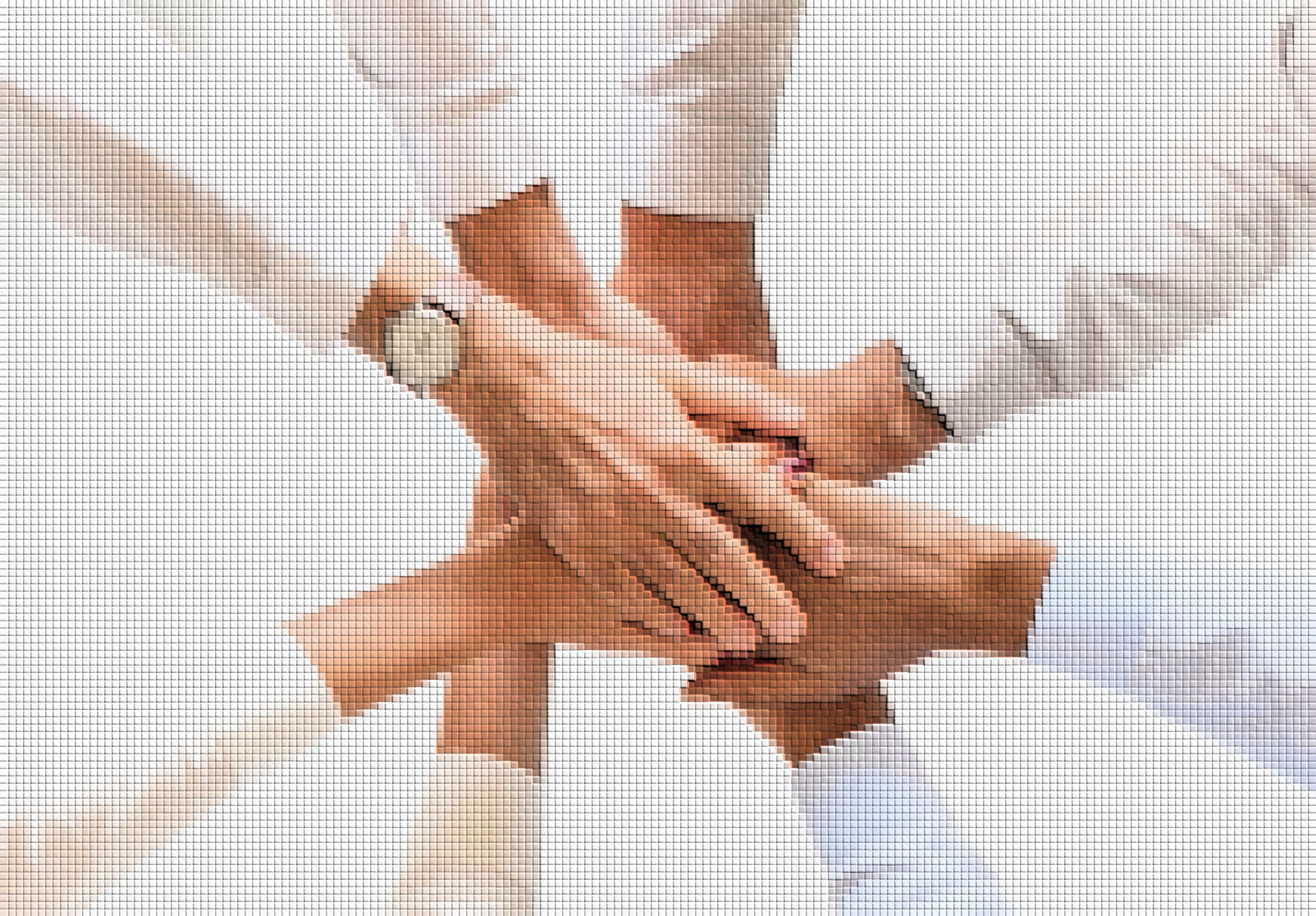 1
Два погляди на переговори
Переговори – це основний засіб отримання від людей того, чого ви бажаєте. 
 						Роджер Фішер


Переговори – це частина конфлікту. 
						Томас Шеллінг
2
1. Робочі поняття
Переговори – конструктивний спосіб вирішення конфлікту з приводу виробництва та розподілу суспільних благ між учасниками цих процесів у встановленому законом порядку.
Маніпулятивний прийом – спосіб трансформації думки співрозмовника, на кориість ініціатора діалогу.
Конфлікт  - форма крайнього протиріччя, яка обумовлена кардинальною розбіжністю інтересів співрозмовника.
3
Важливість першого враження на переговорах пов'язана з фізіологією:
Таламус відповідає за самозбереження та імпульсивні рішення.

Кінцевий мозок відповідає за самоконтроль, аналітичну діяльність та критичне мислення.
4
Агент (ініціатор угоди)
Відмова
Оферта
Оферта
Акцепт
Контрагент
Взаємодія у переговорах на ринку соціальних послуг:
5
Орієнтація на інтереси партнера
Співробітництво/
 Win/Win
Пристосування/
 Lose/Win
Стратегії переговорів «гарвардська модель»
Орієнтація на  власні інтереси
Компроміс
Уникання/
 Lose/Lose
Суперництво/
 Win/Lose
6
Задача для оцінки положення учасників переговорів:
Араб має шість верблюдів та шукає воду. Він знаходить оазис, де інший араб зауважує: «Пий скільки заманеться! Ціна води – один верблюд». Хто займає більш вигідну позицію?
7
Елементи реалізації стратегії за Карлом фон Клаузевіцом
8
СИТУАЦІЯ для Аналізу:
Карлеоне: Гайда начистоту. Ти ніколи не хотів моєї дружби. Ти боявся опинитися у мене в боргу.
Трунар: Але я не хотів неприємностей ...
Карлеоне: Я розумію. Америка для тебе стала раєм. Поки поліція і закон захищали тебе, такий друг як я був тобі не потрібен. Тепер ти прийшов до мене за справедливістю, але просиш про це без поваги. Ти не пропонуєш свою дружбу і навіть не називаєш мене «Хрещеним батьком». Ти просто просиш мене вбити когось за гроші.
Трунар: Але я прошу справедливості ...
Карлеоне: Це є не справедливість. Твоя донька жива.
Трунар: Нехай злочинці страждають так само, як і вона. Скільки вам заплатити?
Пауза.
Карлеоне: Що я тобі зробив, щоб заслужити таку неповагу? Прийди ти до мене по дружбі, і покидьки, які образили твою доньку, вже поплатилися б за все. Якби у тебе з'явилися вороги, вони б стали і моїми ворогами, і тоді б вони боялися тебе.
Пауза.
Трунар: Ви будете моїм другом, Хрещений батько? - (нахиляється і цілує руку Корлеоне).
Карлеоне: Добре. Коли-небудь, а може і ніколи, я попрошу тебе про послугу. Але до тих пір прийми справедливість як подарунок.
Трунар: Дякую, Хрещений батько.
Корлеоне доручає своїй людині розібратися з ситуацією, але не перегинати. «Ми ж не вбивці, що б не говорив цей трунар ...»
9
Інструменти аналізу:
Оцінка ситуації
Вибір стратегії
10
Десять кроків переговорного процесу за Джоном колрізером:
11
Піраміда мінто (розуміння опонента).
Прийоми аргументації під час переговорів:
13
Задача «протидія маніпуляціям»:
У США автор книги про сімейну гармонію «Як зберегти шлюб» застрелив свою дружину і виклав в Facebook фотографію трупа. Дейл Карнегі помер в повній самоті, Бенджаміна Спока його власні сини хотіли здати в будинок для людей похилого віку, М. Монтессорі віддала свого сина в прийомну сім'ю, відчуваючи, що її призначення на цій землі - присвятити себе чужим дітям, а корейська письменниця, автор бестселерів «Як бути щасливим» повісилася від депресії. Це все, що треба знати про різного роду тренінги особистісного росту. Поясніть моделювання змісту в цьому реченні та сформулюйте належне відношення до цих осіб.
14
Основні прийоми активного слухання
Техніки активного слухання:
15
Приклад активного слухання:
16
ТЕЗИ:
Варто пам'ятати, що будь-який учасник переговорів має на меті перемогу.  Тому не варто розраховувати на моральність співрозмовника.
Діалог на переговорах має носити цілеспрямований та зрозумілий характер.
Більшість тактик переговорів мають маніпулятивний характер. Їх варто знати, щоб розуміти характер діалогу.
17
Дякую за увагу!
18